Cross-contour Drawing
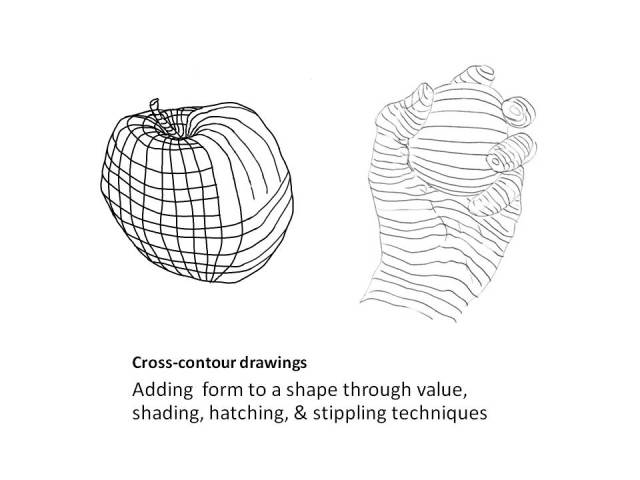 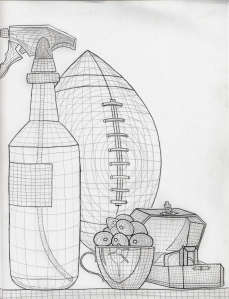 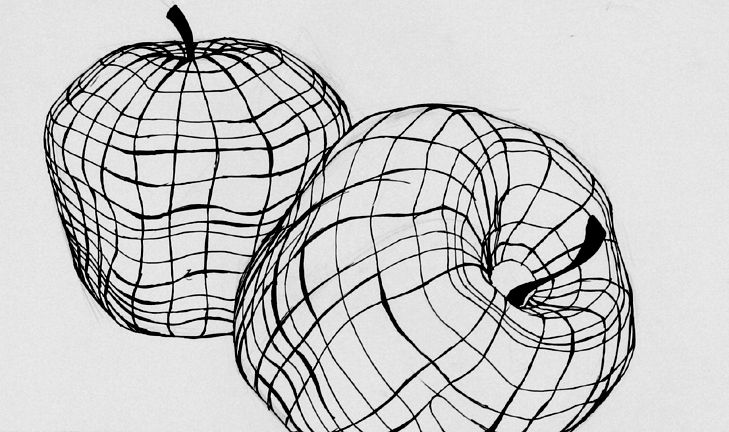 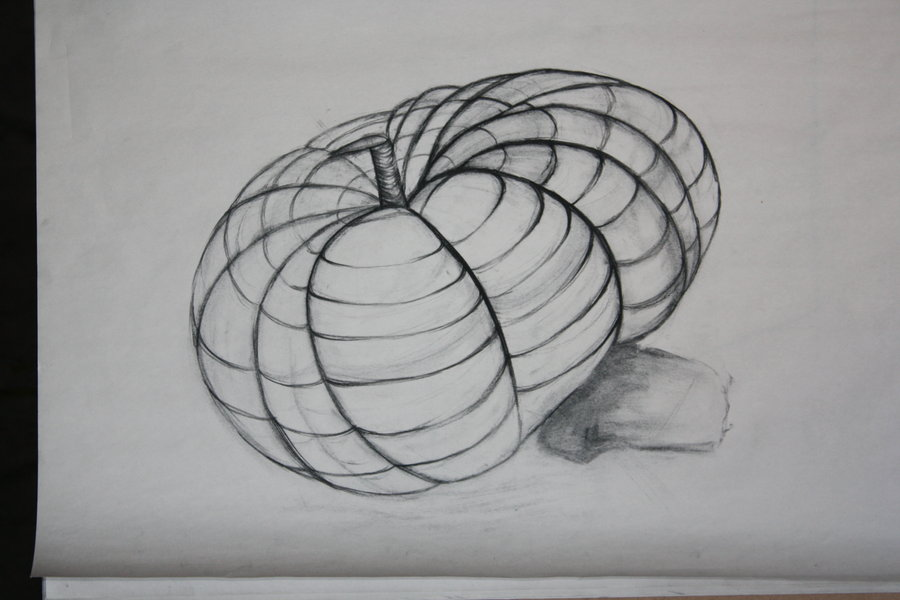 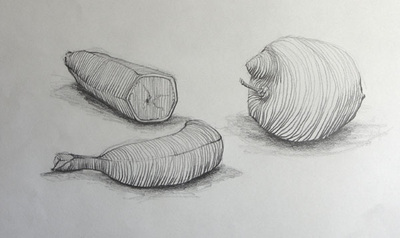 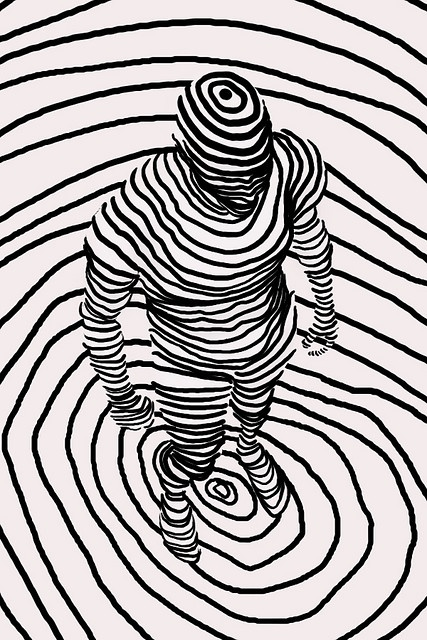 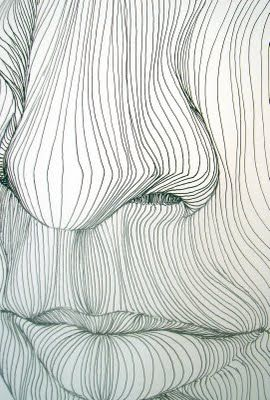 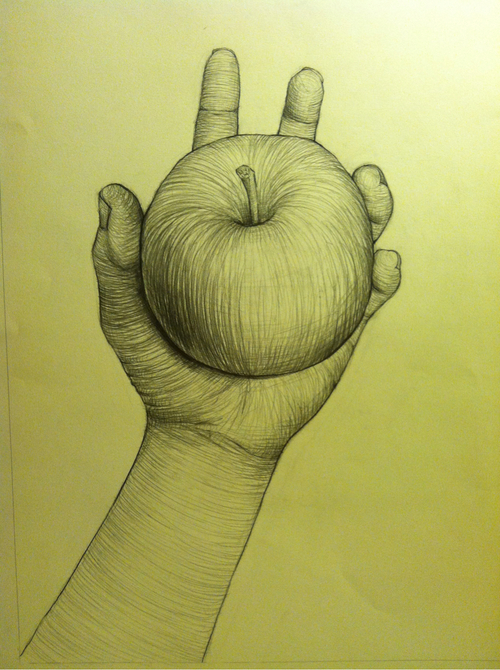 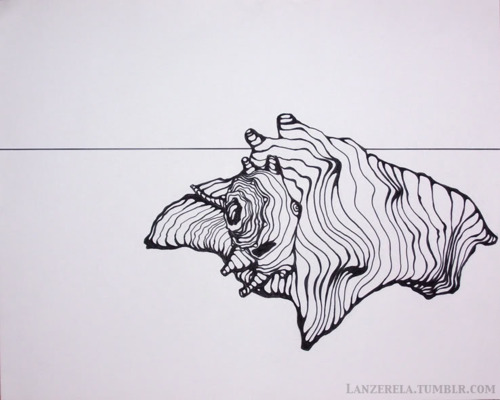 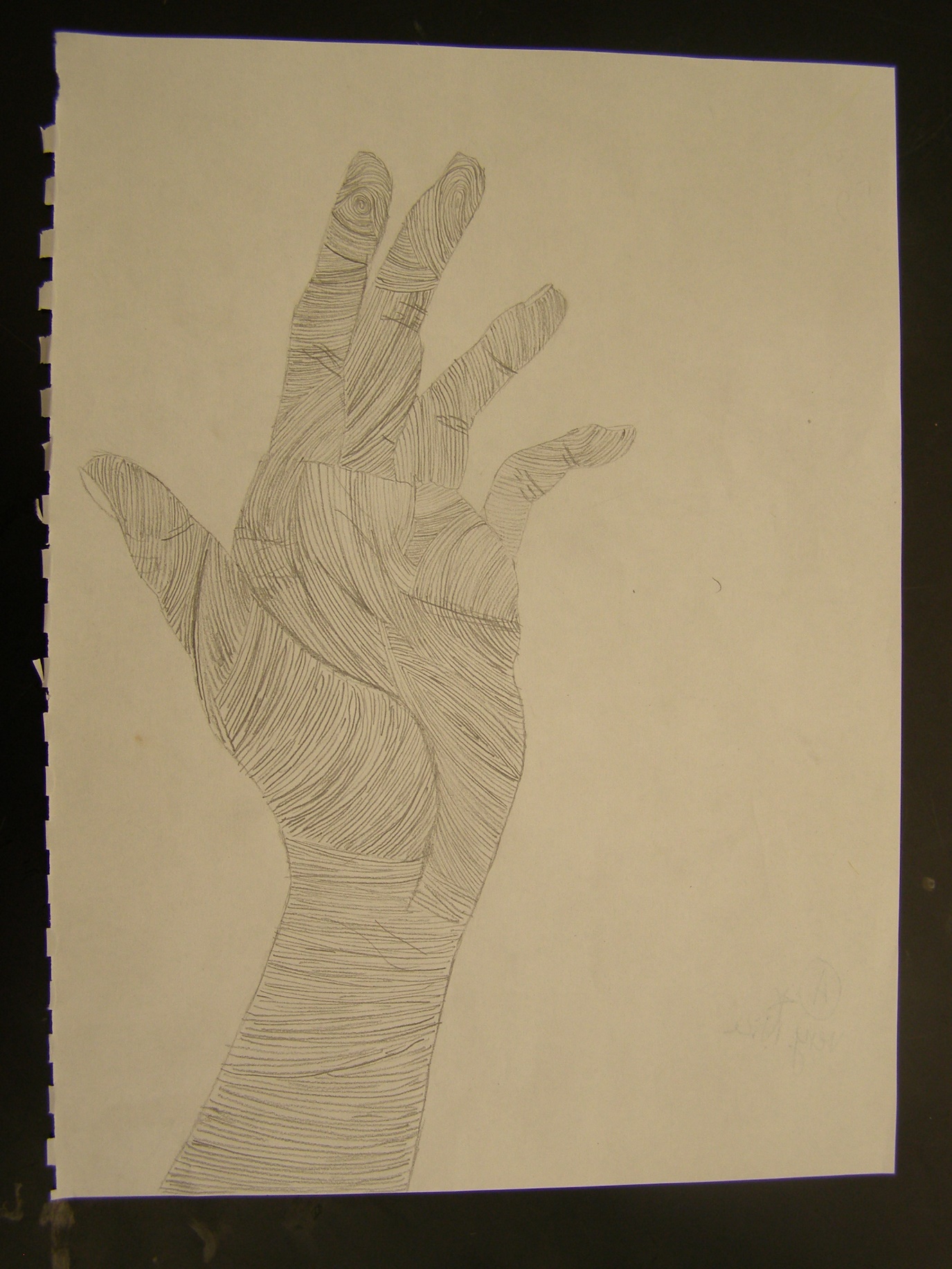 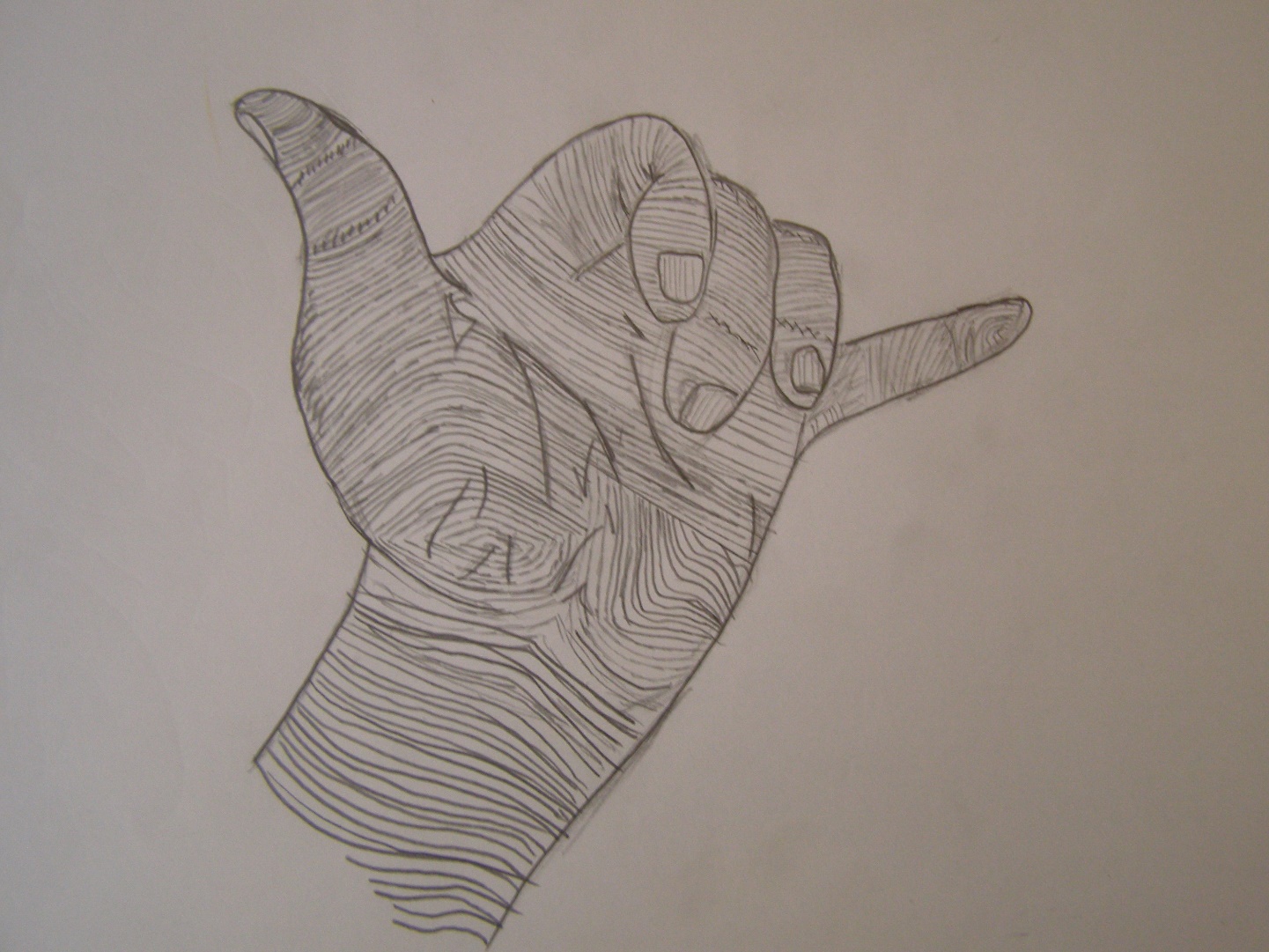 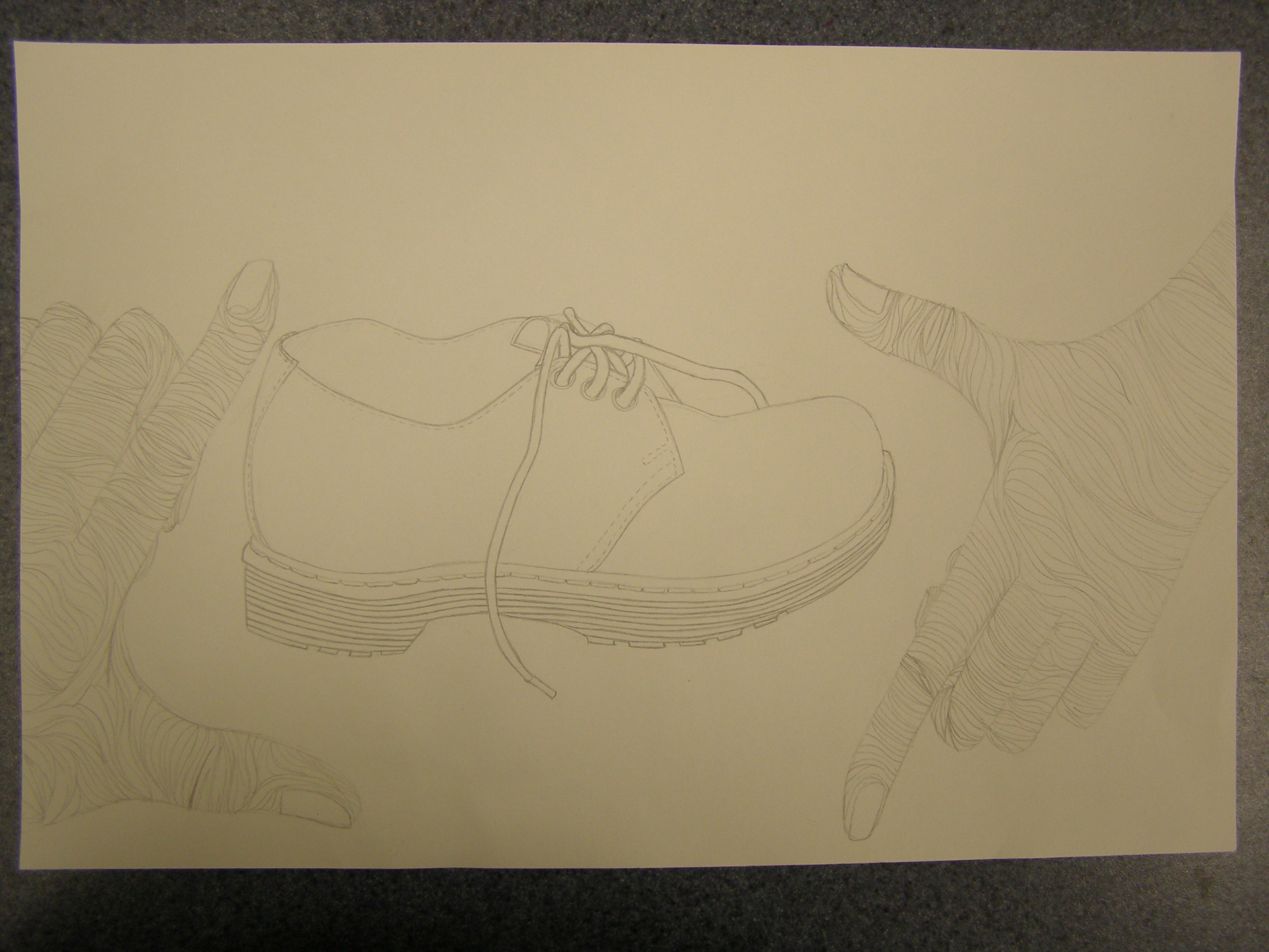 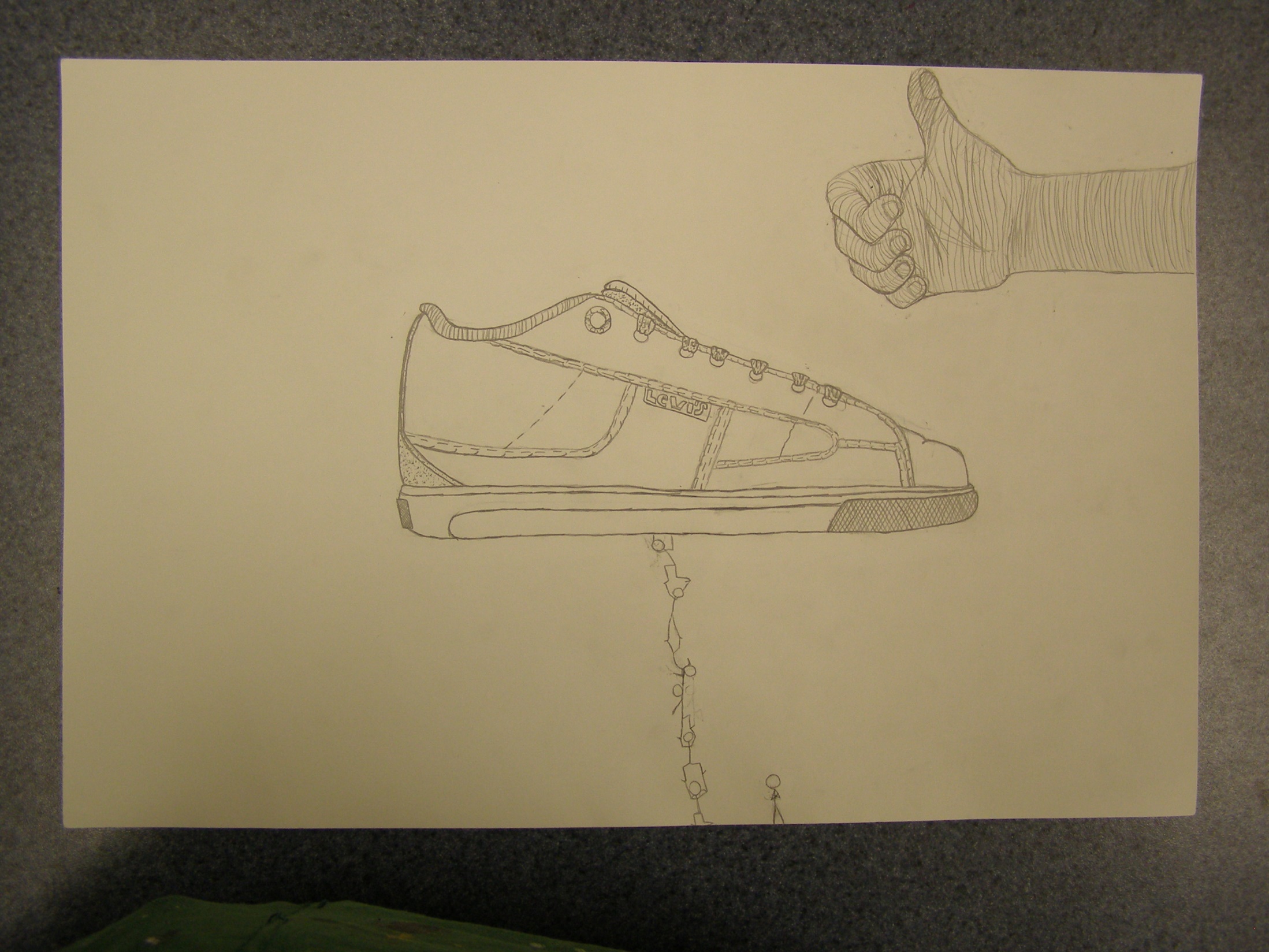 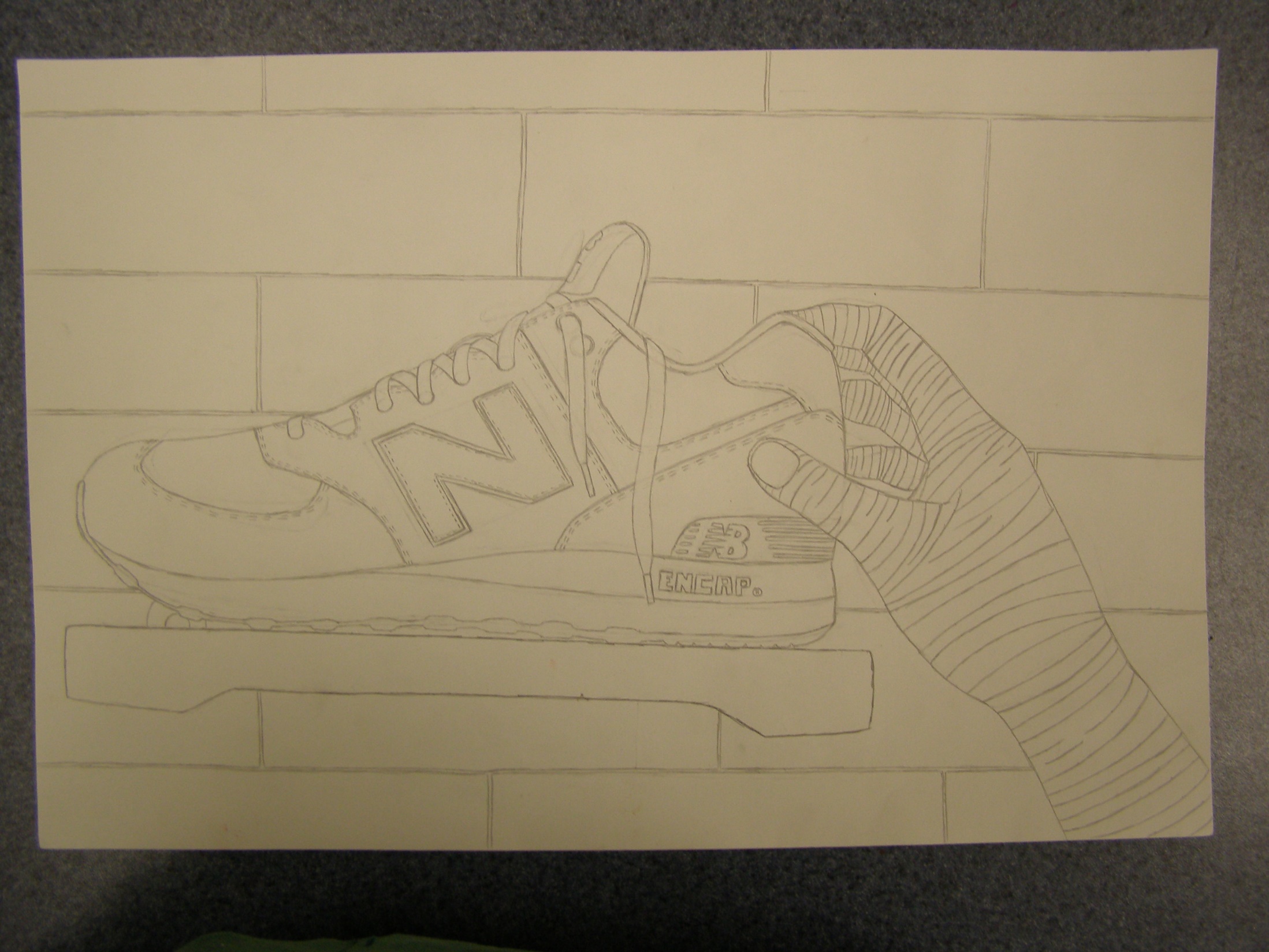 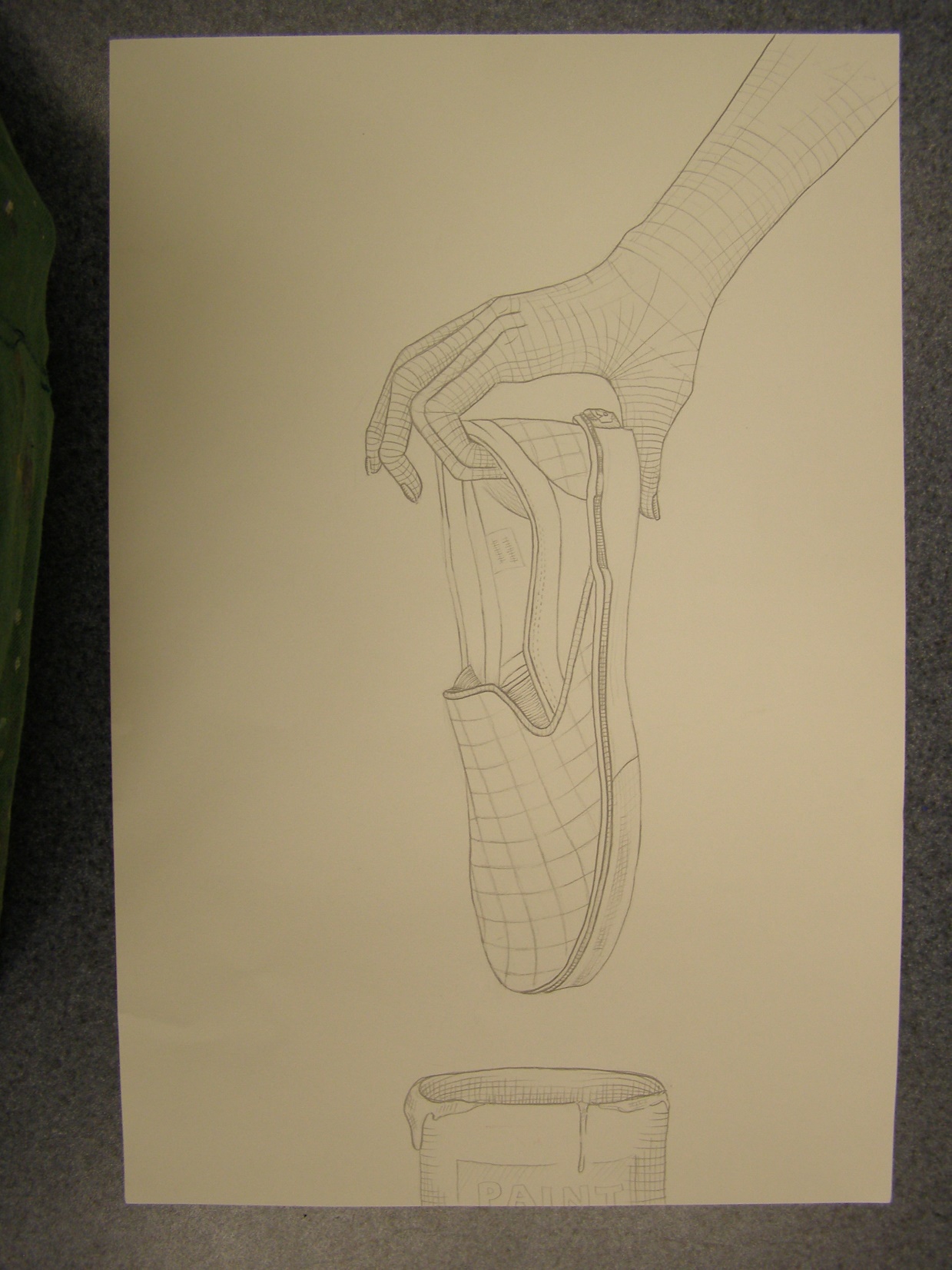 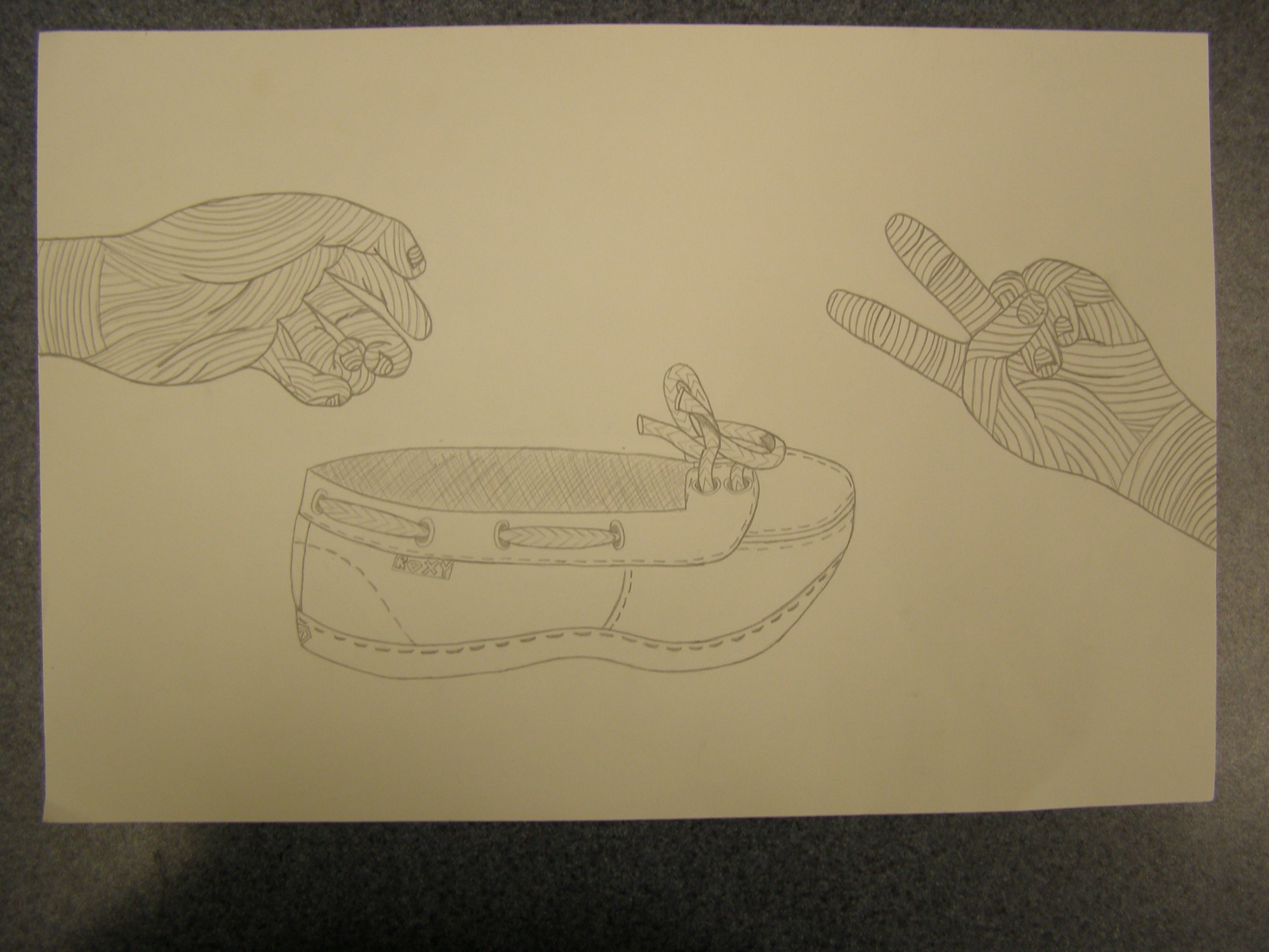 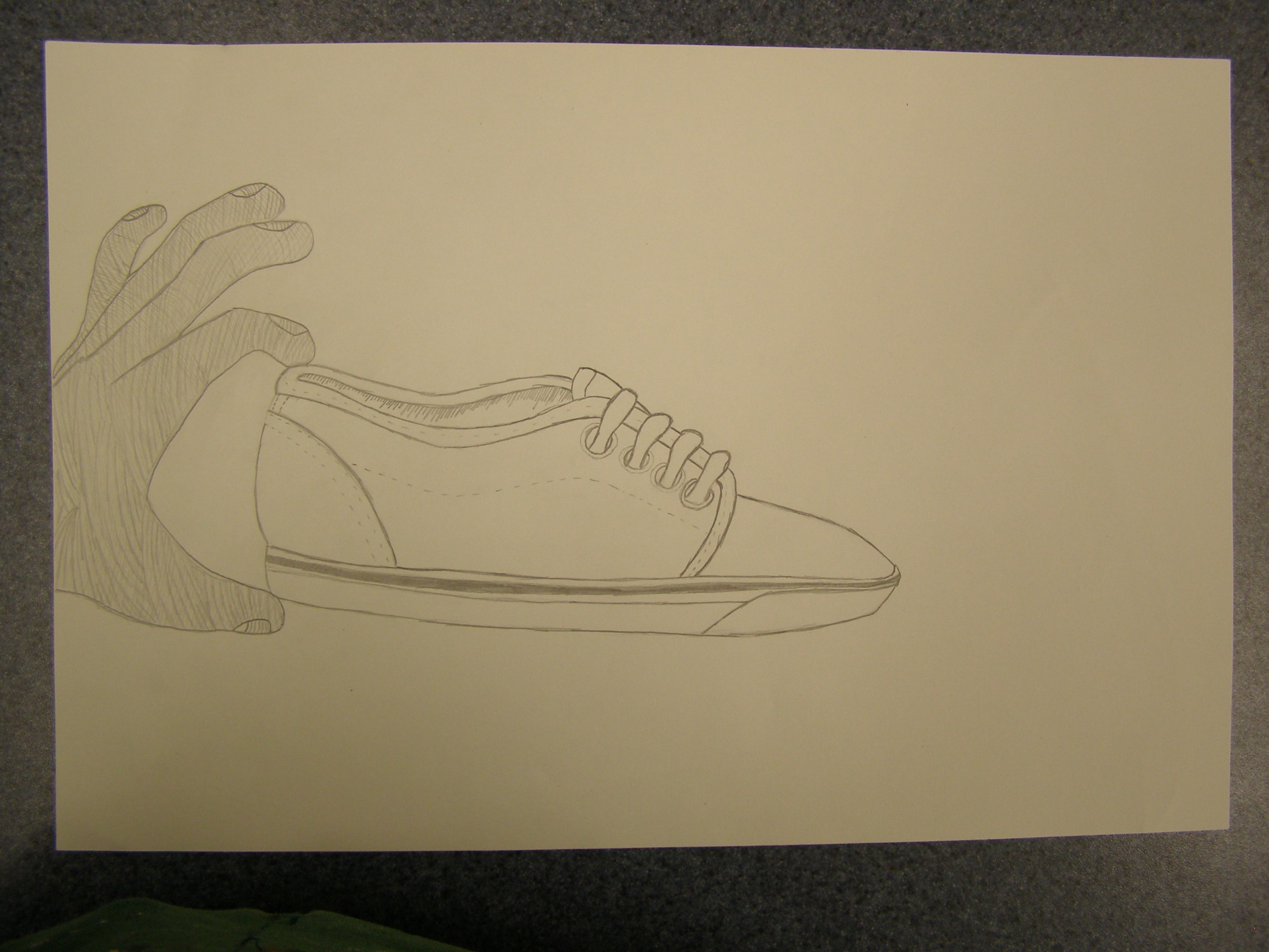 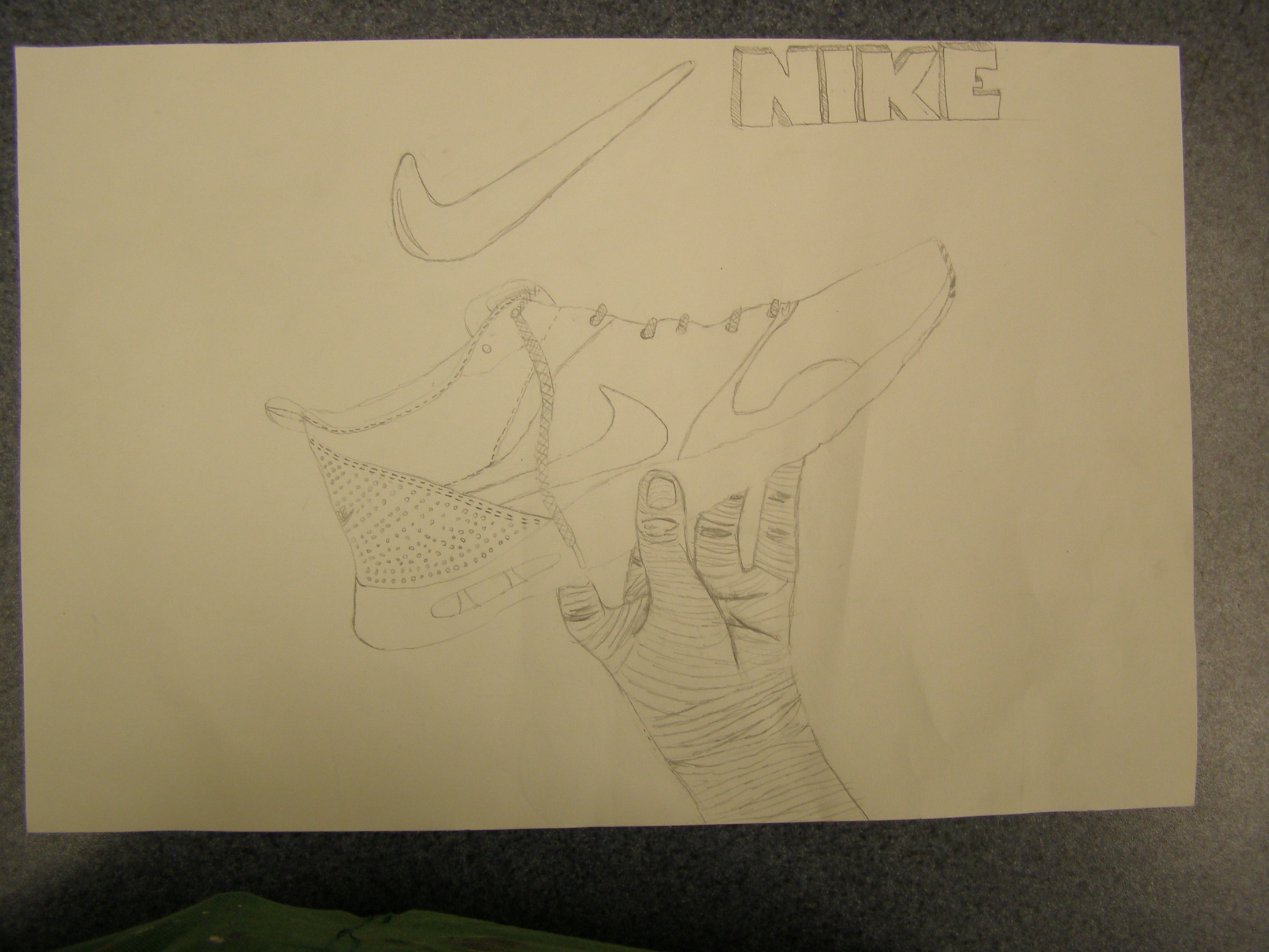 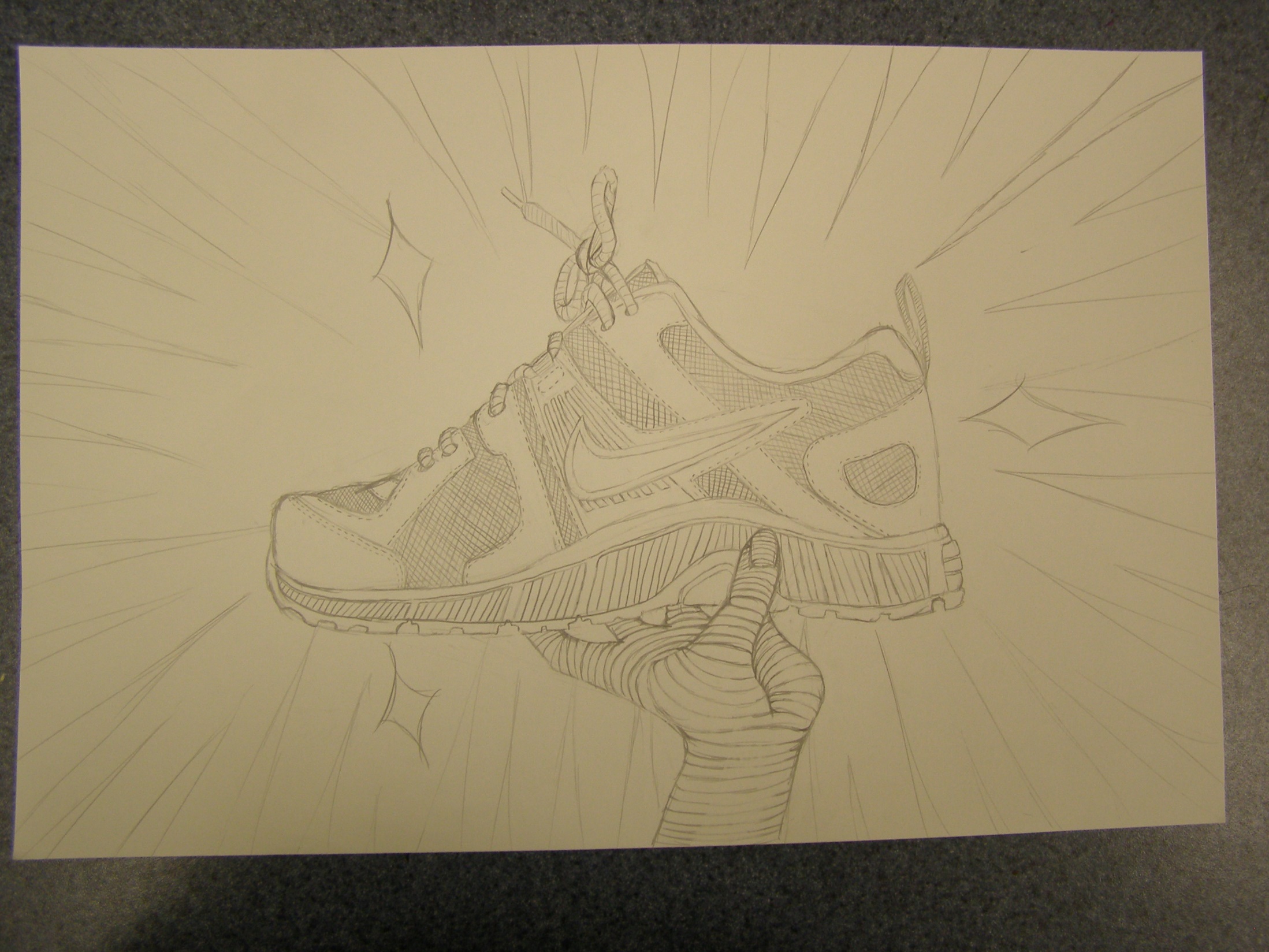 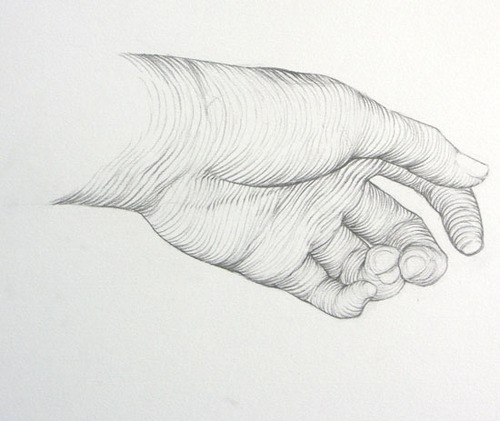 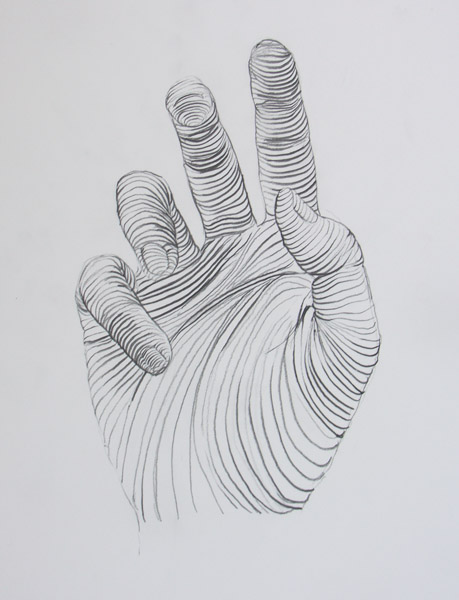 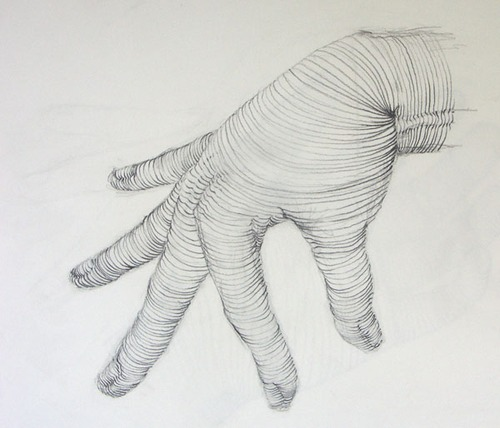 Cross Contour Assignment:
Draw a Cross Contour Hand
Outline, large details, small details (fingernails, lines where fingers bend, wrinkles, etc.)
Cross contour lines
Due Monday, end of class!
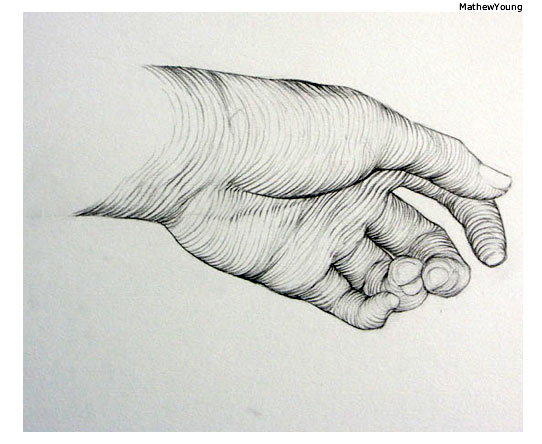